금요기도회
“영적 전쟁에서 무기들을 사용하는 실제적인 방법”
( 계 19:14~15)
- 2023.03.31(금) 저녁8시30분 -
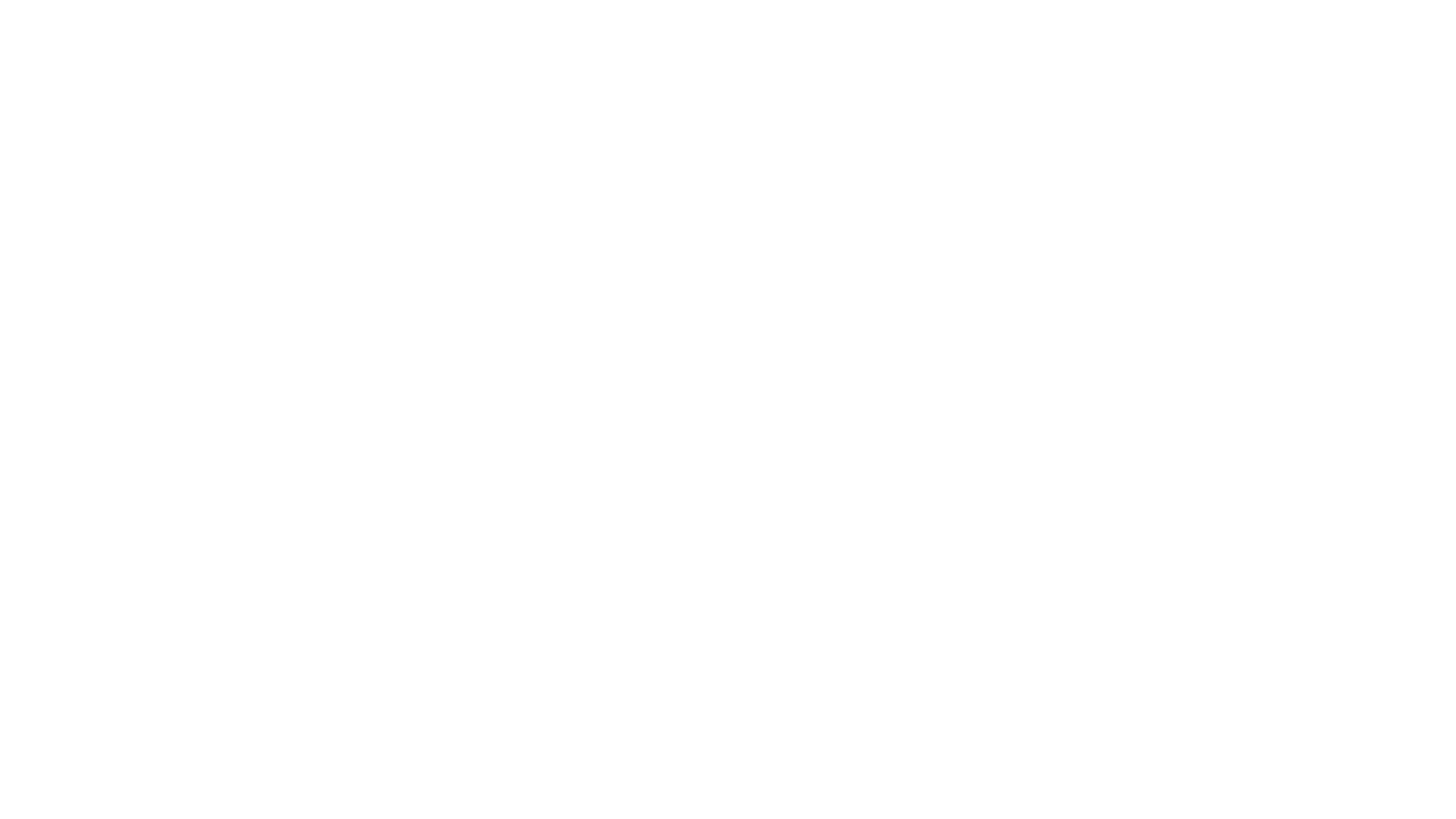 성도들의 영적 무기
회개와천국복음방송
아침묵상
2022.03.22(금)
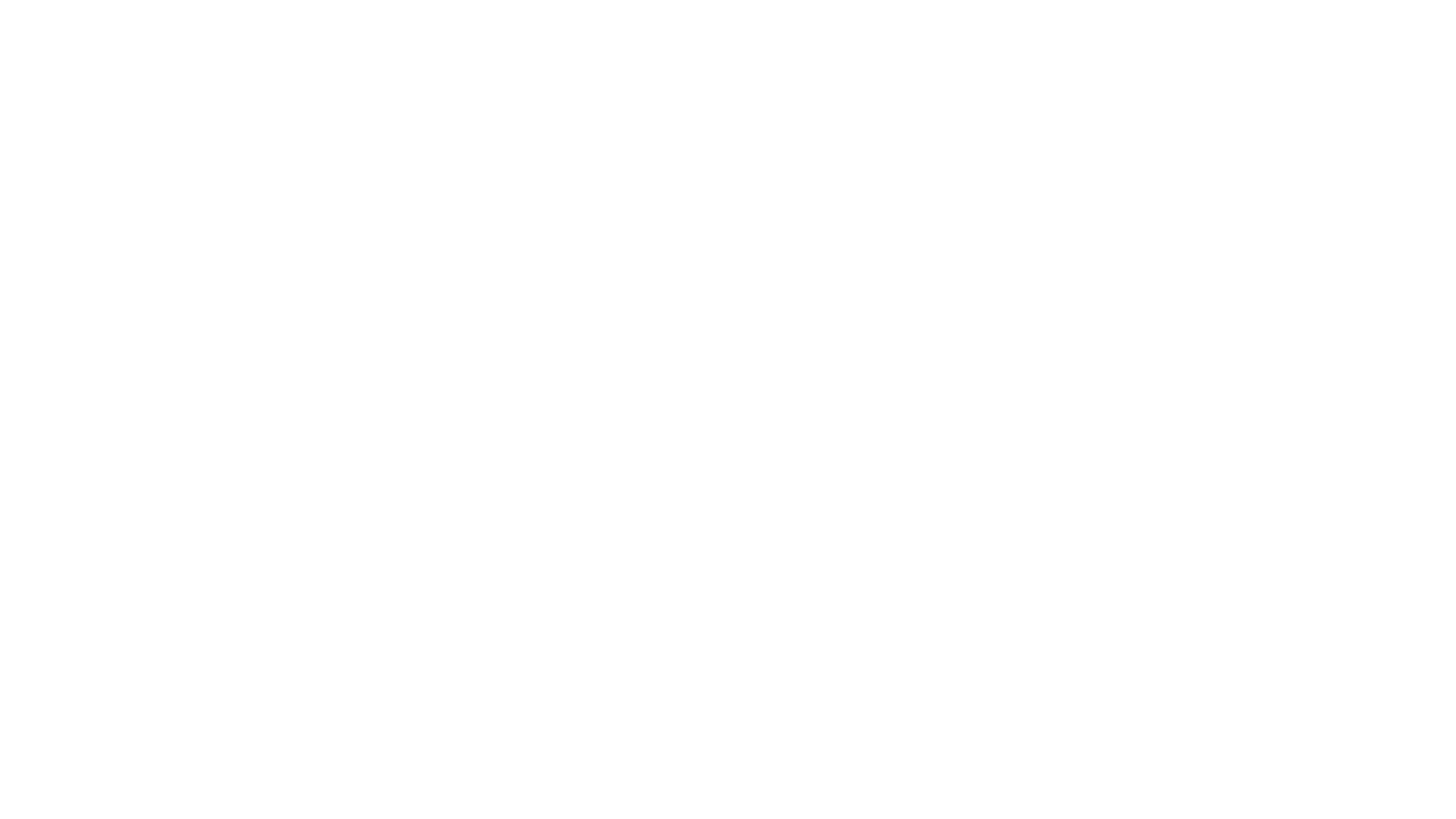 공격용 무기를 사용하는 순서(1)
회개와천국복음방송
아침묵상
2022.03.22(금)
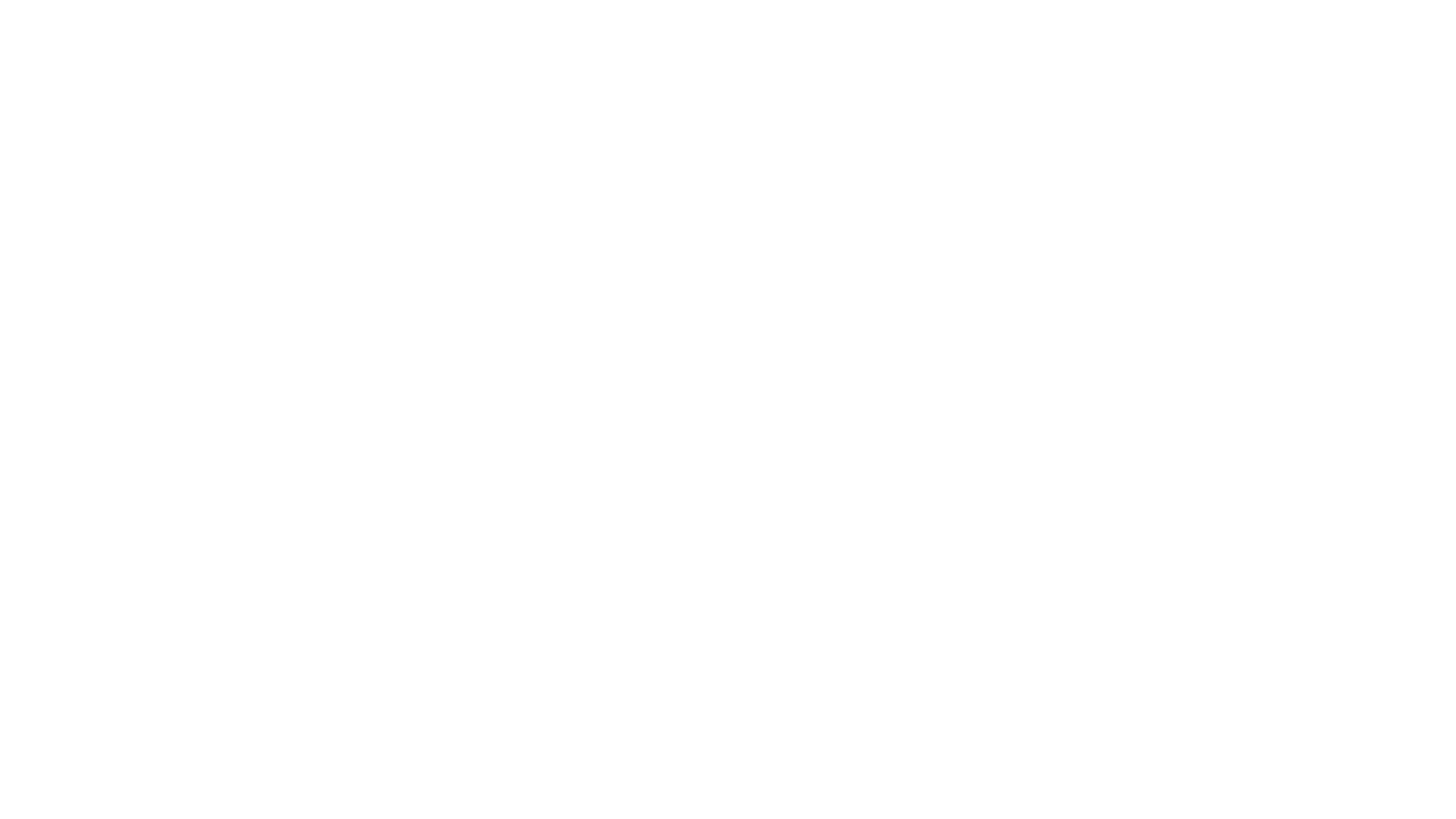 공격용 무기를 사용하는 순서(2)
회개와천국복음방송
아침묵상
2022.03.22(금)
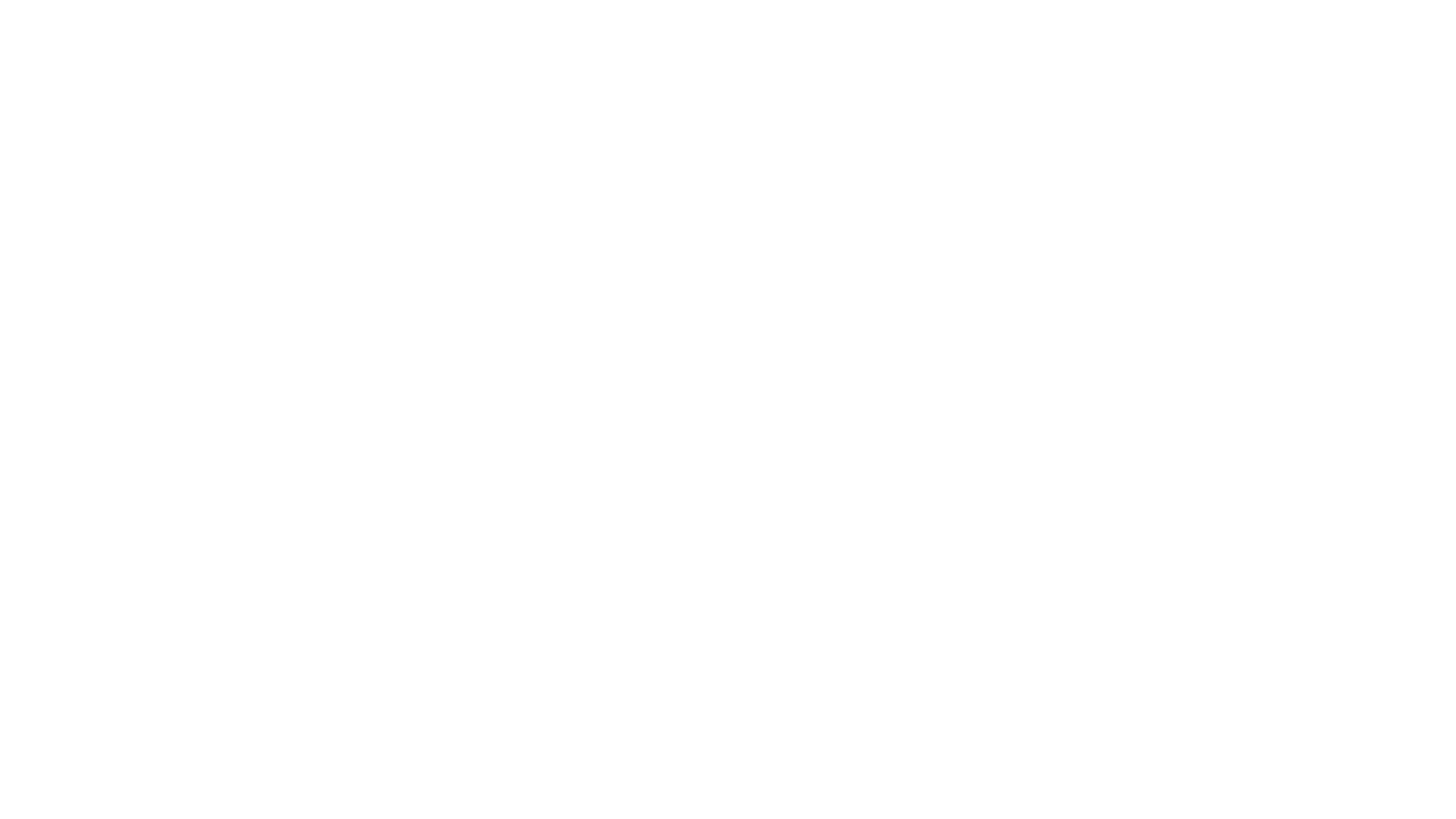 칼을 사용하는 법
회개와천국복음방송
아침묵상
2022.03.22(금)
“이 속에 있는 OO(악한) 영은, 성령의 칼을 받으라.”
“칼은 이제 꽂힐지어다! 꽂힐지어다! 꽂힐지어다!”
“깊숙이 꽂힐지어다! 더 깊이 꽂힐지어다!”
“귀신들은 이제 잘라져! 잘라져! 잘라져!”
“머리, 잘라져! 잘라져! 잘라져!”
“손과 발도, 잘라져! 잘라져! 잘라져!”
“귀신들의 몸은 이제 토막! 토막! 토막!”
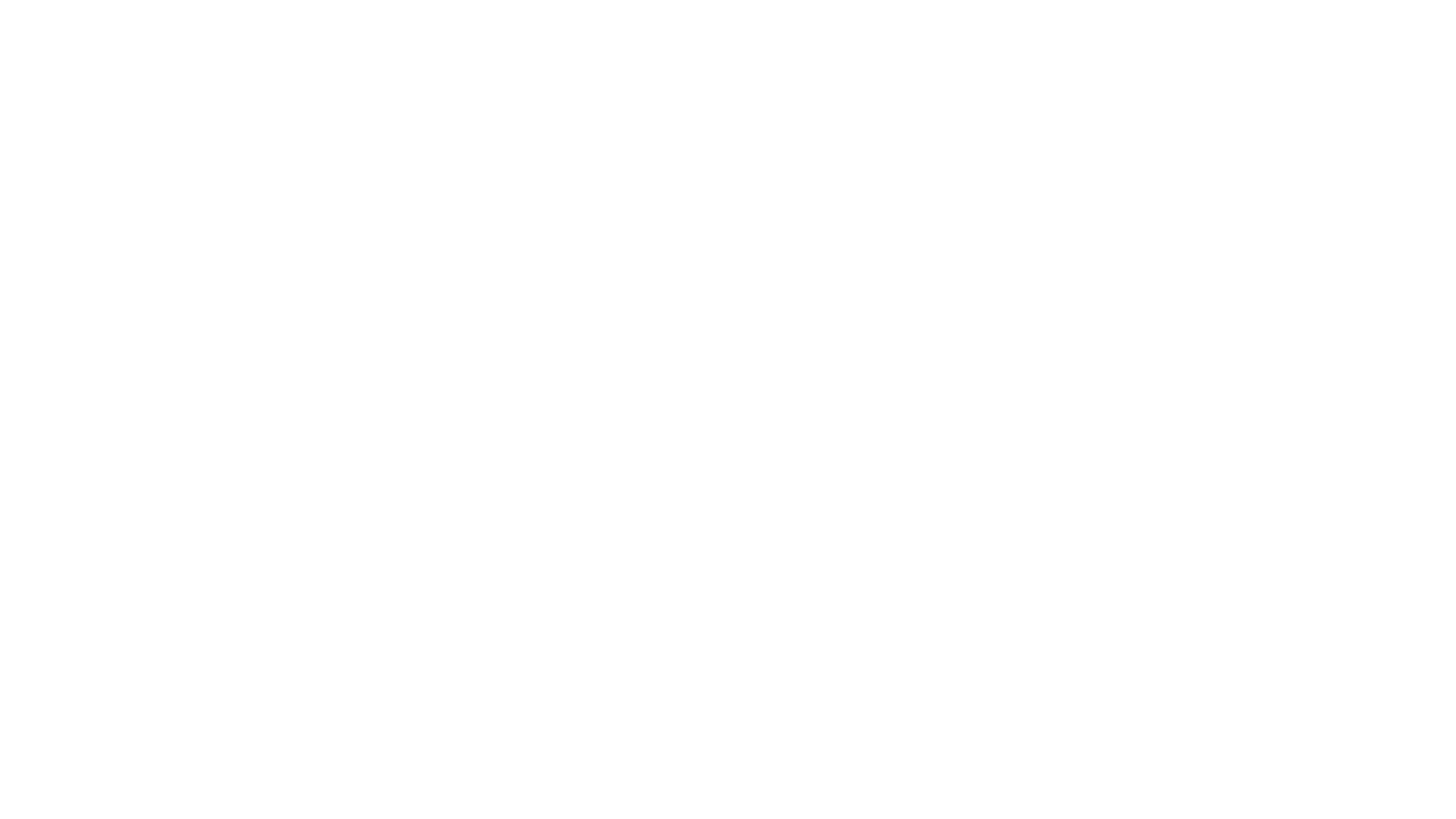 불을 사용하는 법
회개와천국복음방송
아침묵상
2022.03.22(금)
“이 속에 있는 OO(악한) 영은 하늘로부터 오는 불을 받으라. “
“귀신들은 이제 성령의 뜨거운 불을 받으라!”
“귀신들은 이제 불로 태워져! 태워져! 태워져!”
“바짝 태워져, 새까맣게 태워질지어다!”
“더 태워질지어다. 더 태워질지어다!”
“더 새까맣게 태워질지어다!”
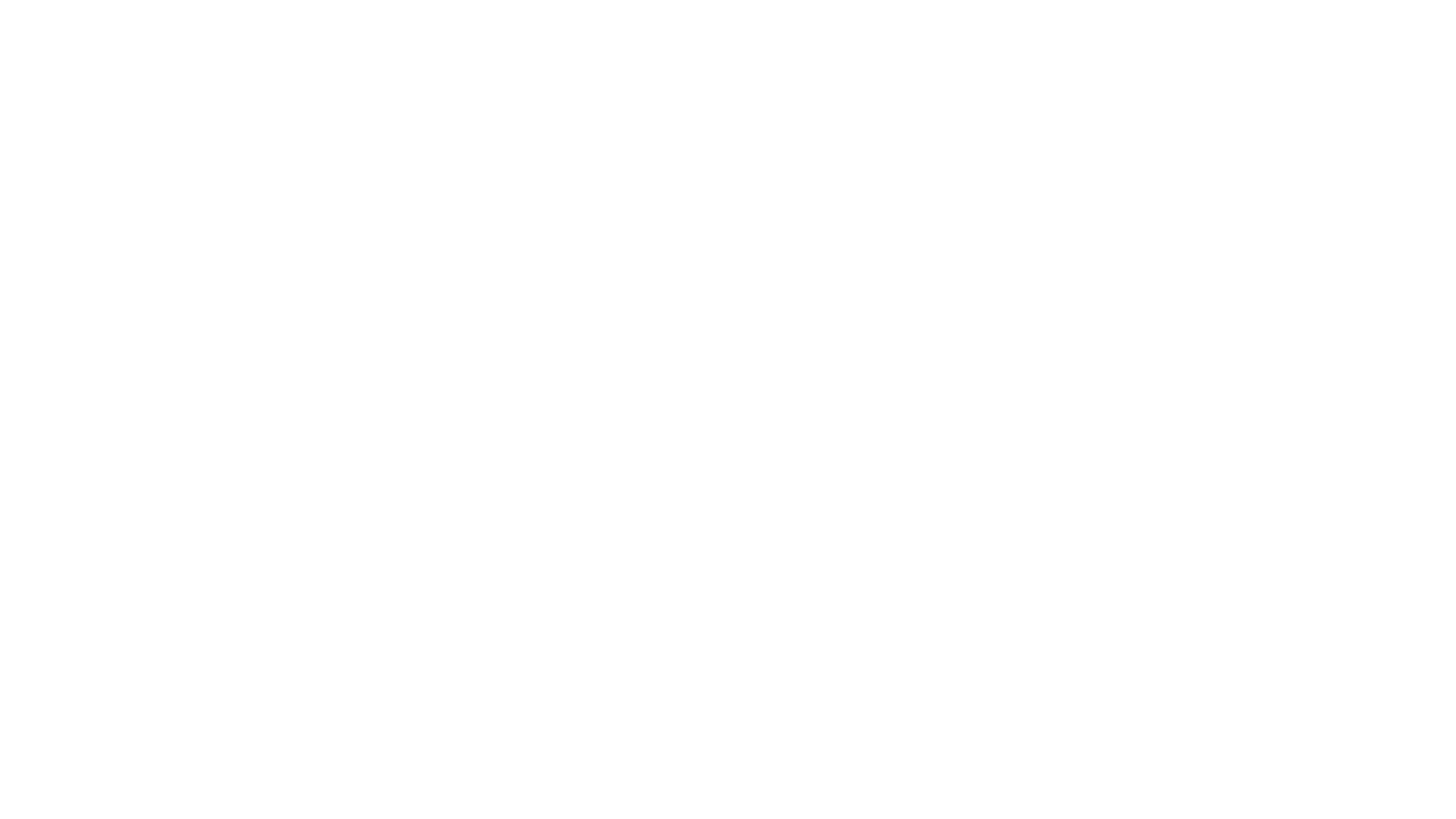 철장을 사용하는 법
회개와천국복음방송
아침묵상
2022.03.22(금)
“이 속에 있는 OO(악한) 영은 주님의 쇠망치를 받으라.”
“귀신들은 예수님이 주신 철장을 받으라.”
“귀신들의 머리는 깨질지어다. 깨질지어다. 깨질지어다!”
“머리! 깨어져, 깨어져, 깨어져!”
“머리! 부서져, 더 부서져, 더 부서져!”
“머리! 박살나, 더 박살나, 더 박살나!”
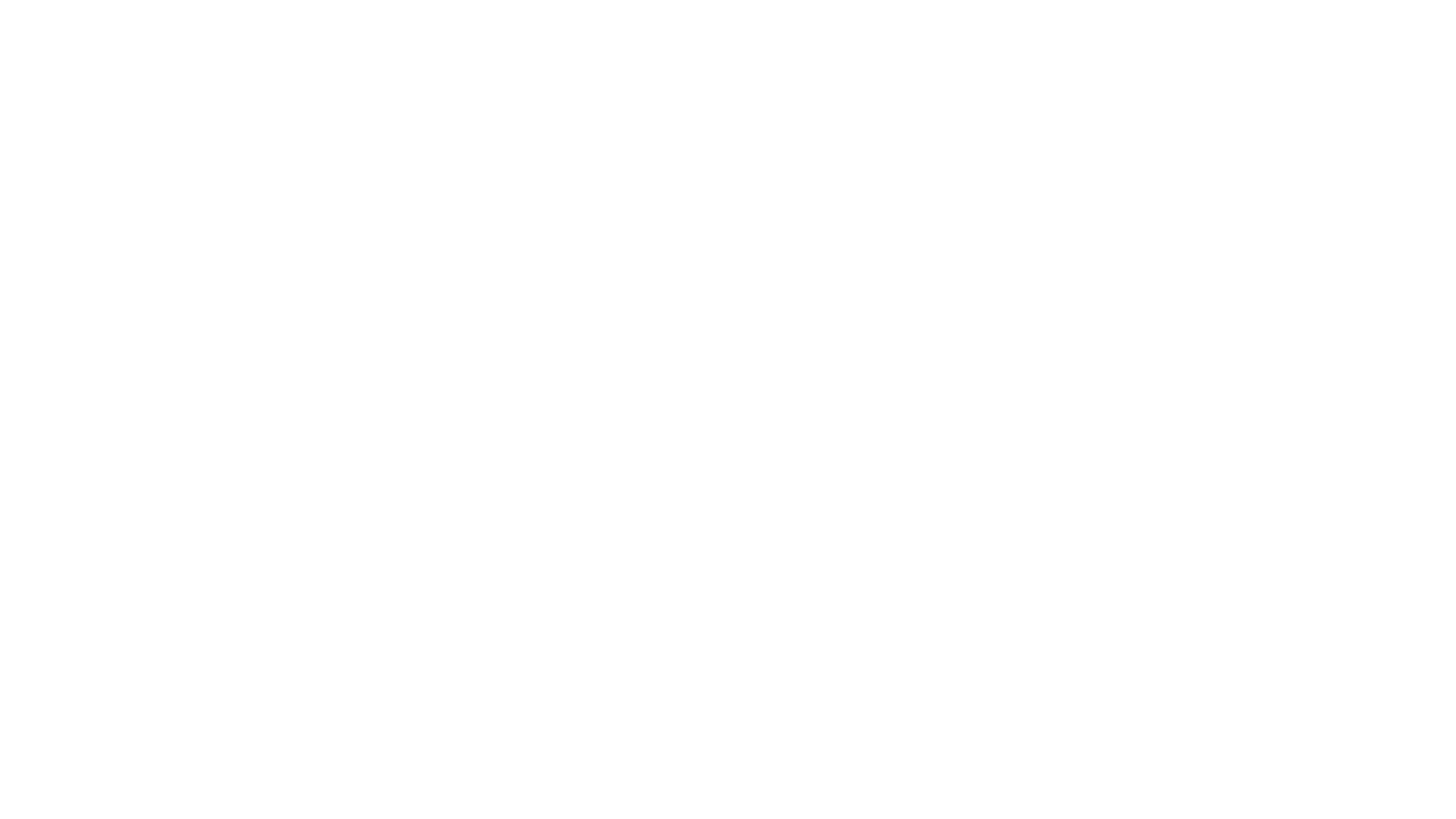 진노의 포도주를 사용하는 법
회개와천국복음방송
아침묵상
2022.03.22(금)
“이 속에 있는 OO(악한) 영은 주님의 진노의 포도주를 받으라!” 
“이 속으로 진노의 포도주 들어가, 들어가, 들어가!”
“귀신들은, 이제 주님의 진노의 포도주를 마실지어다!”
“진노의 포도주, 마셔, 마셔, 마셔!”
“뱀의 장부는 녹아내릴지어다. 녹아내릴지어다. 녹아내릴지어다!”
“너희들이 이 사람에게 고통을 준 만큼 너희도 고통을 받을지어다!”
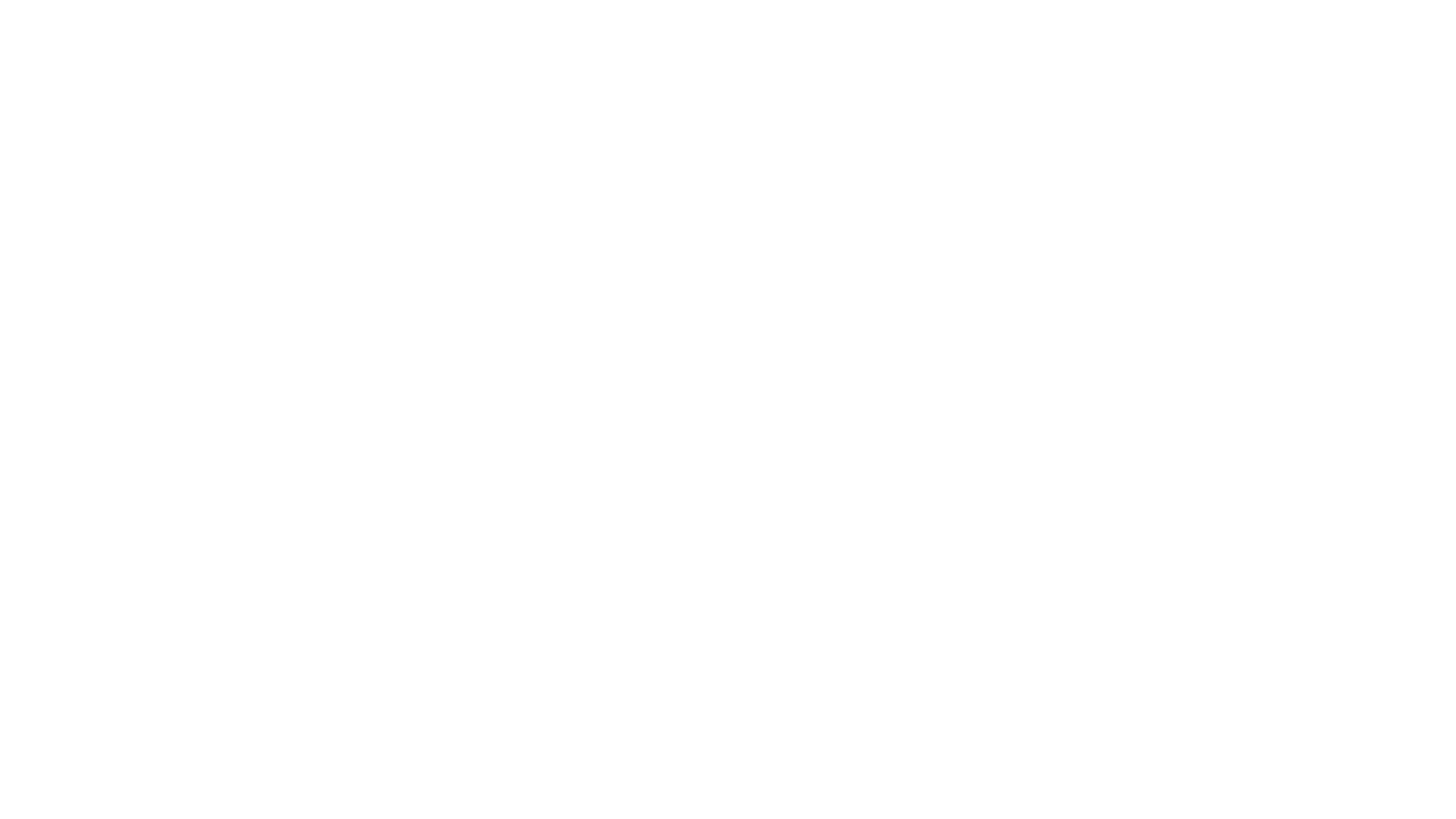 십자가 세우기를 대신하는 법
회개와천국복음방송
아침묵상
2022.03.22(금)
칼    “OOO 영은 분리되어 빠질지어다!”
불    “OOO 영은 연기되어 빠질지어다!”
철장 “OOO 영은 으깨어져 빠질지어다!”
진노의 포도주 “OOO 영은 녹아내려 빠질지어다!”
96개의 파생영들
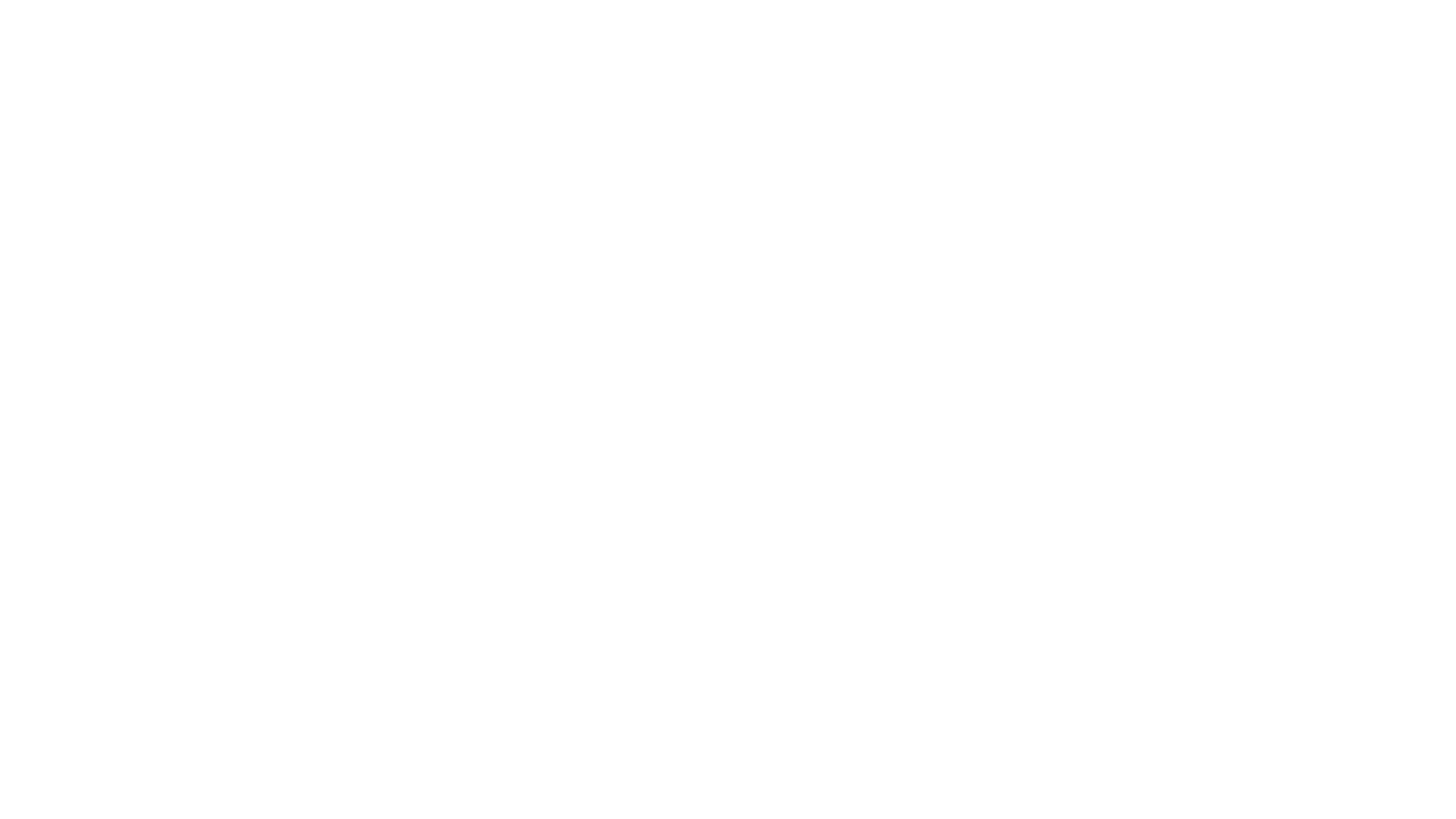 회개와천국복음방송
아침묵상
2022.03.22(금)
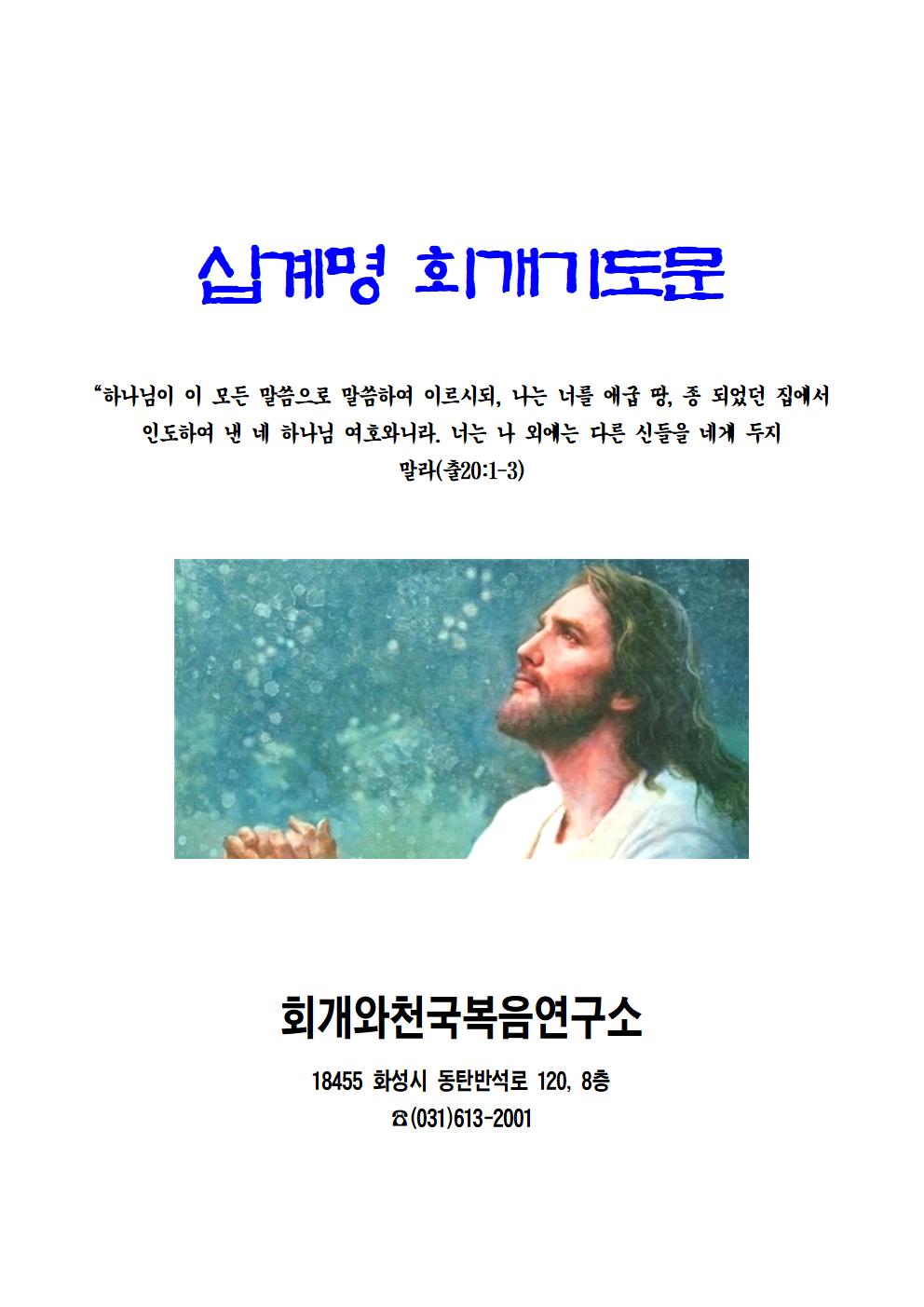 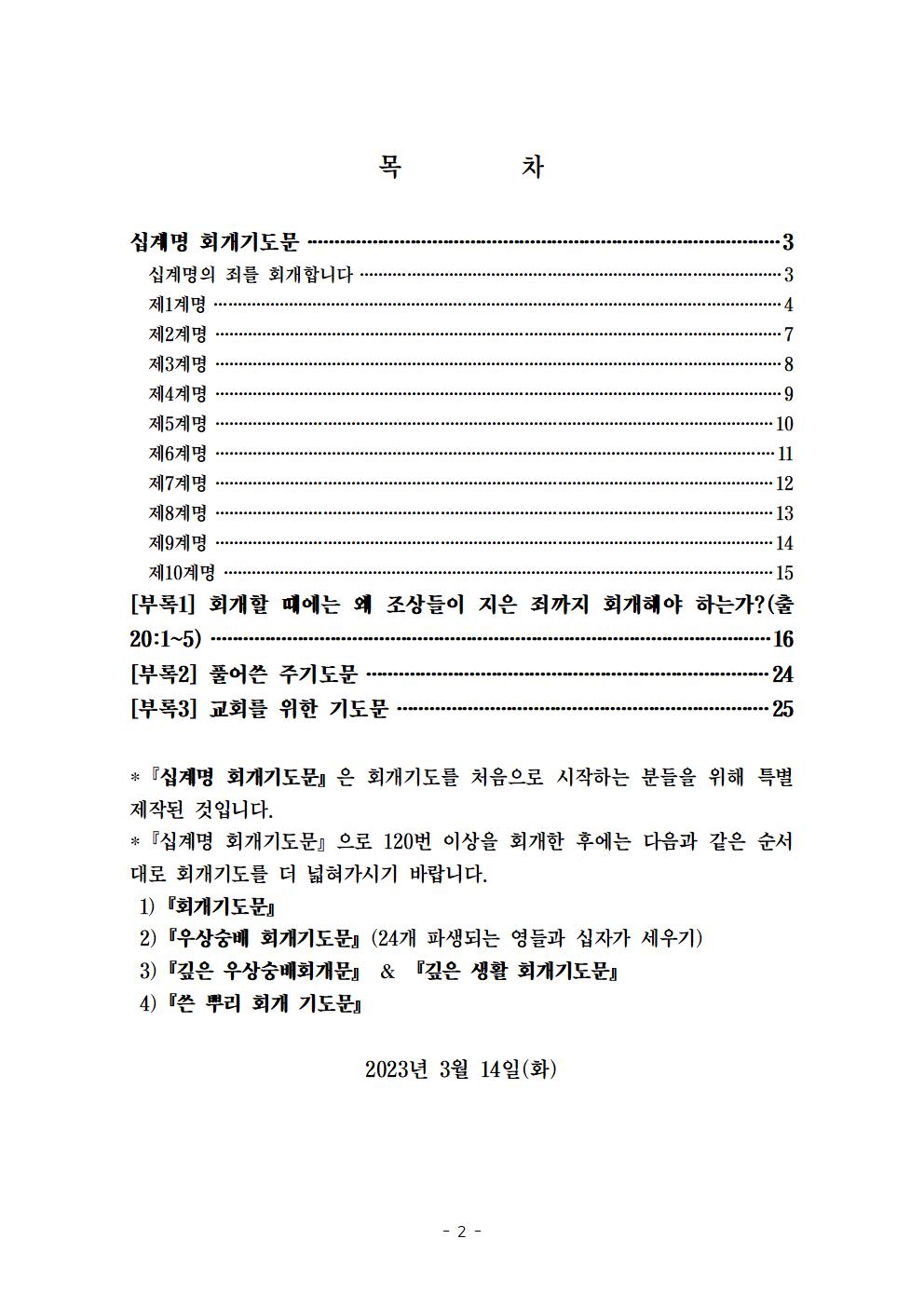 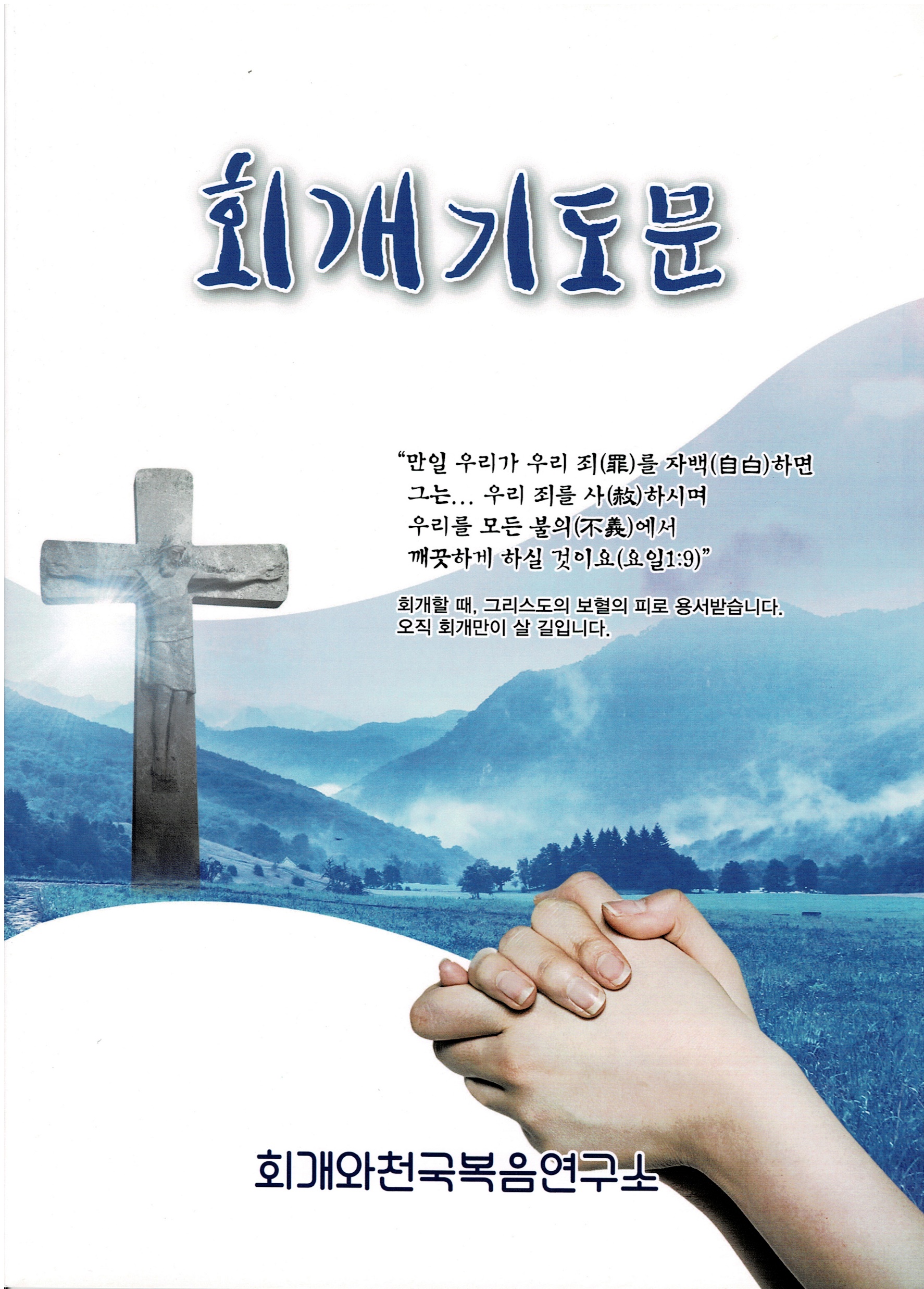 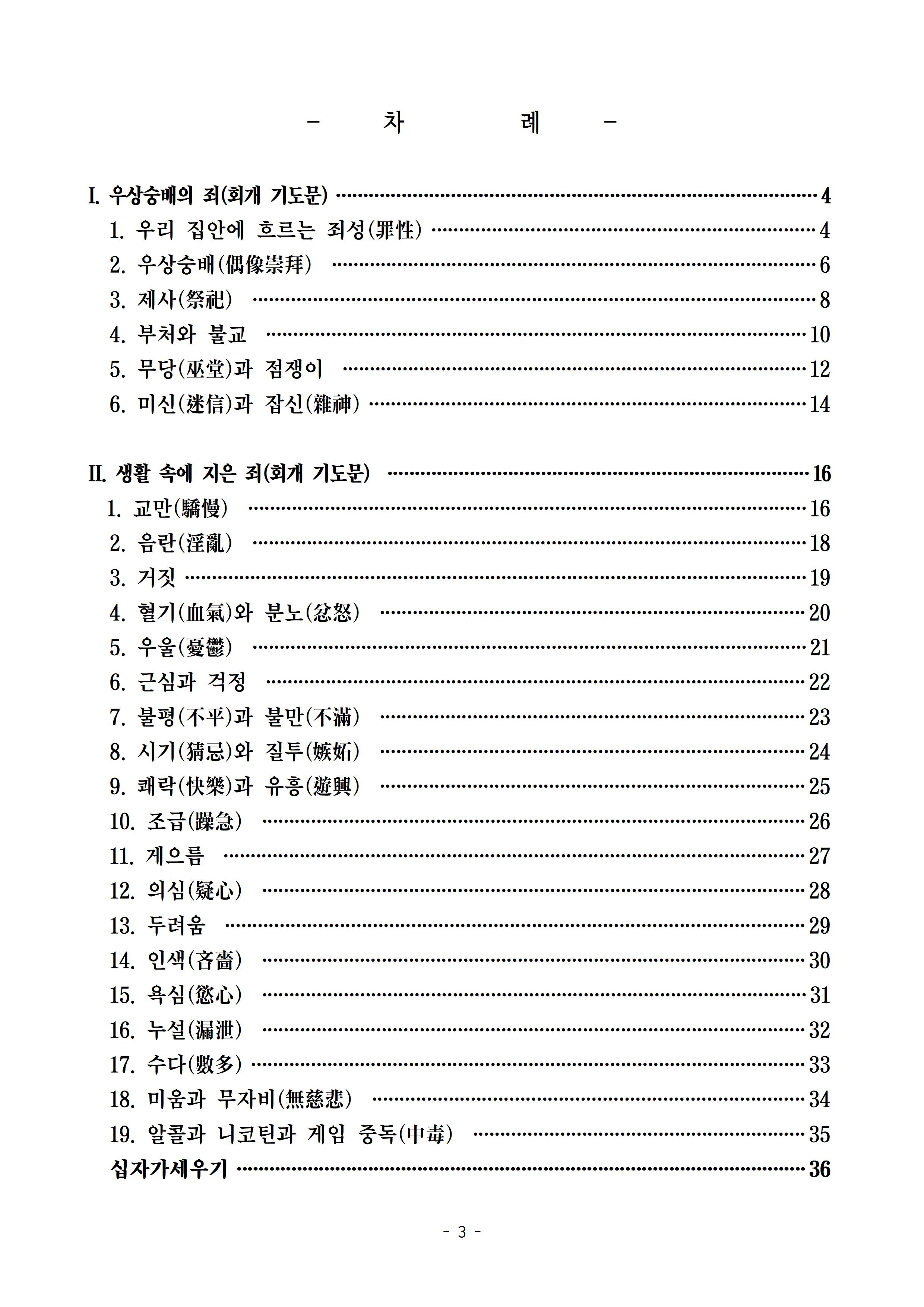 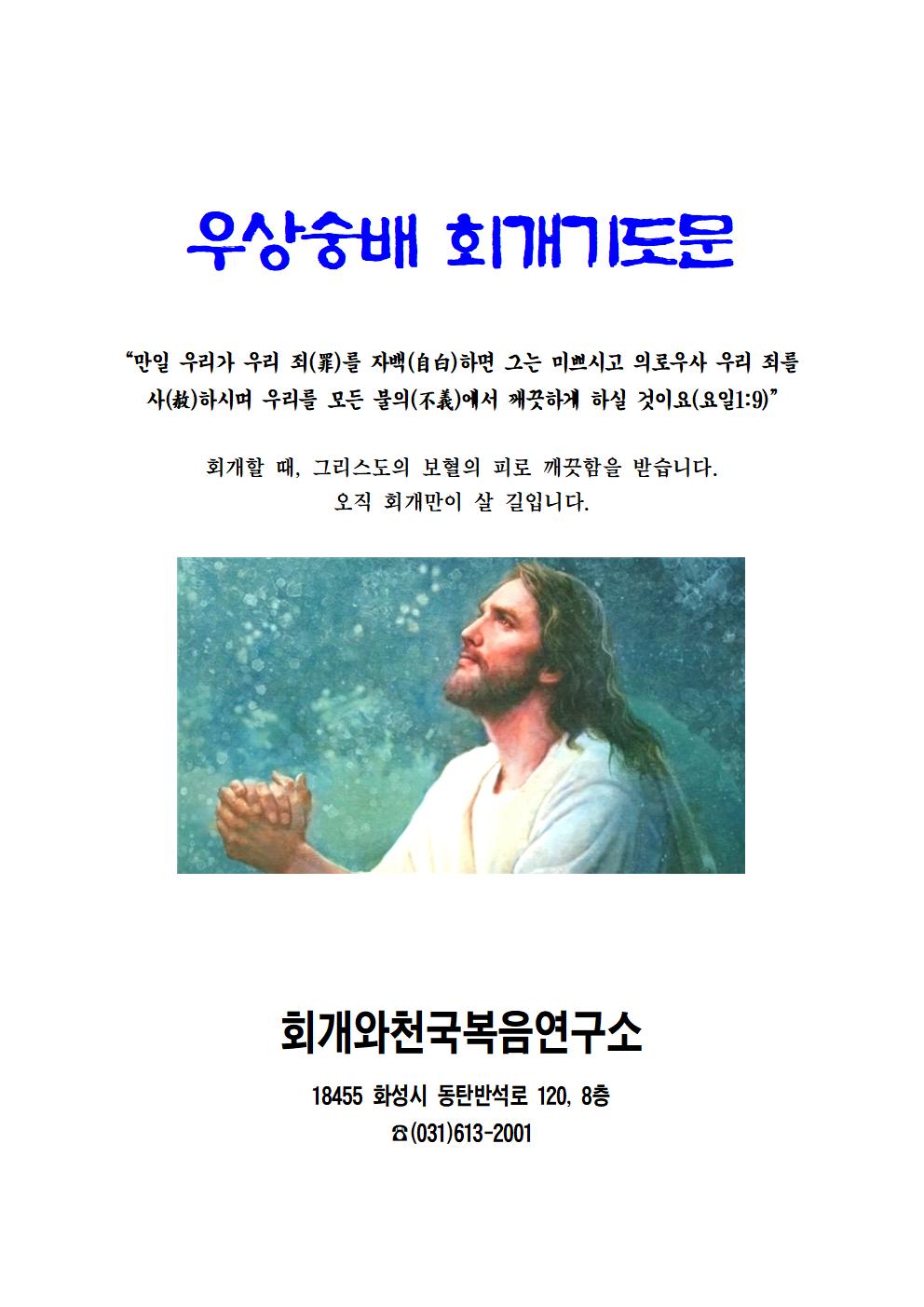 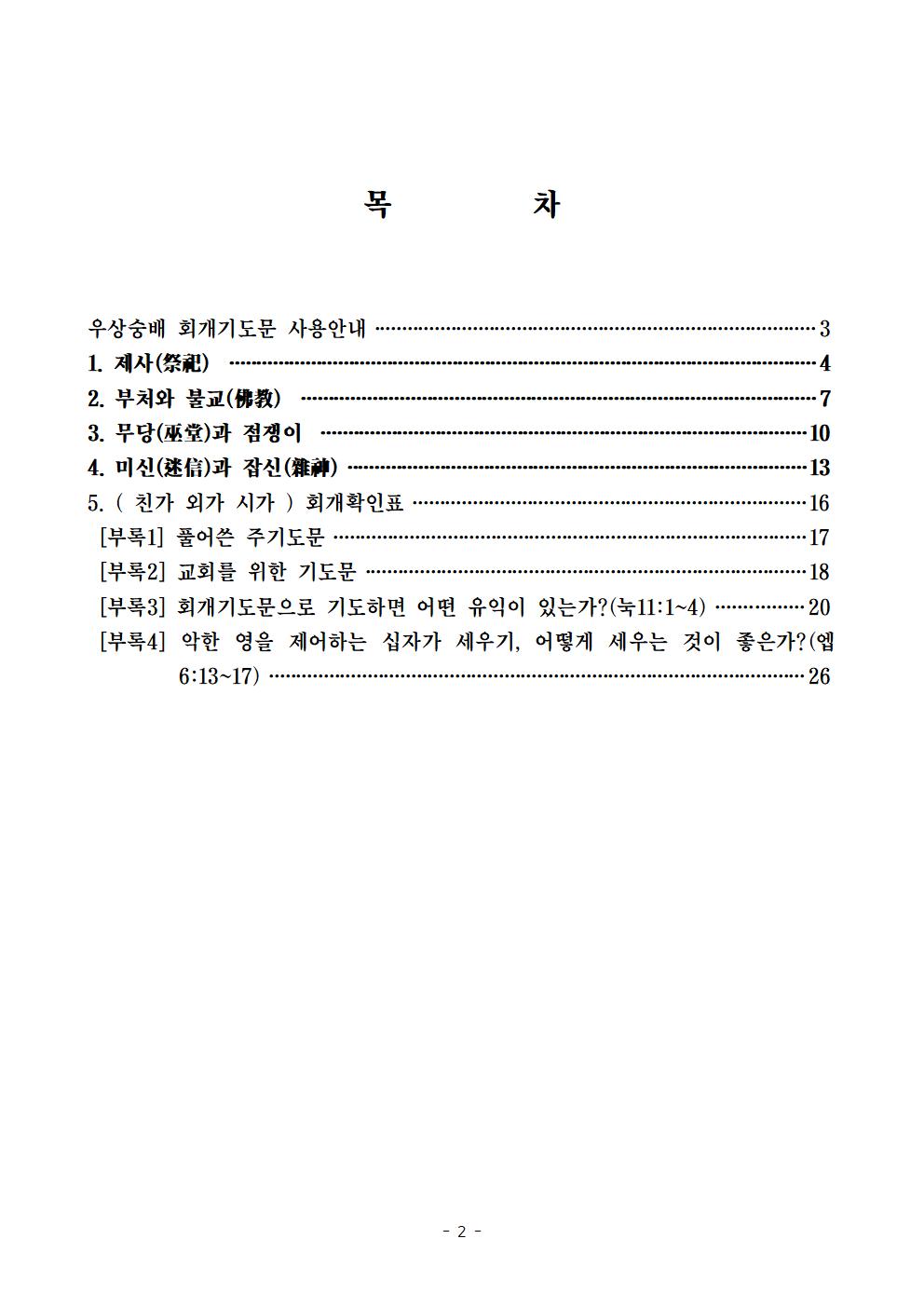 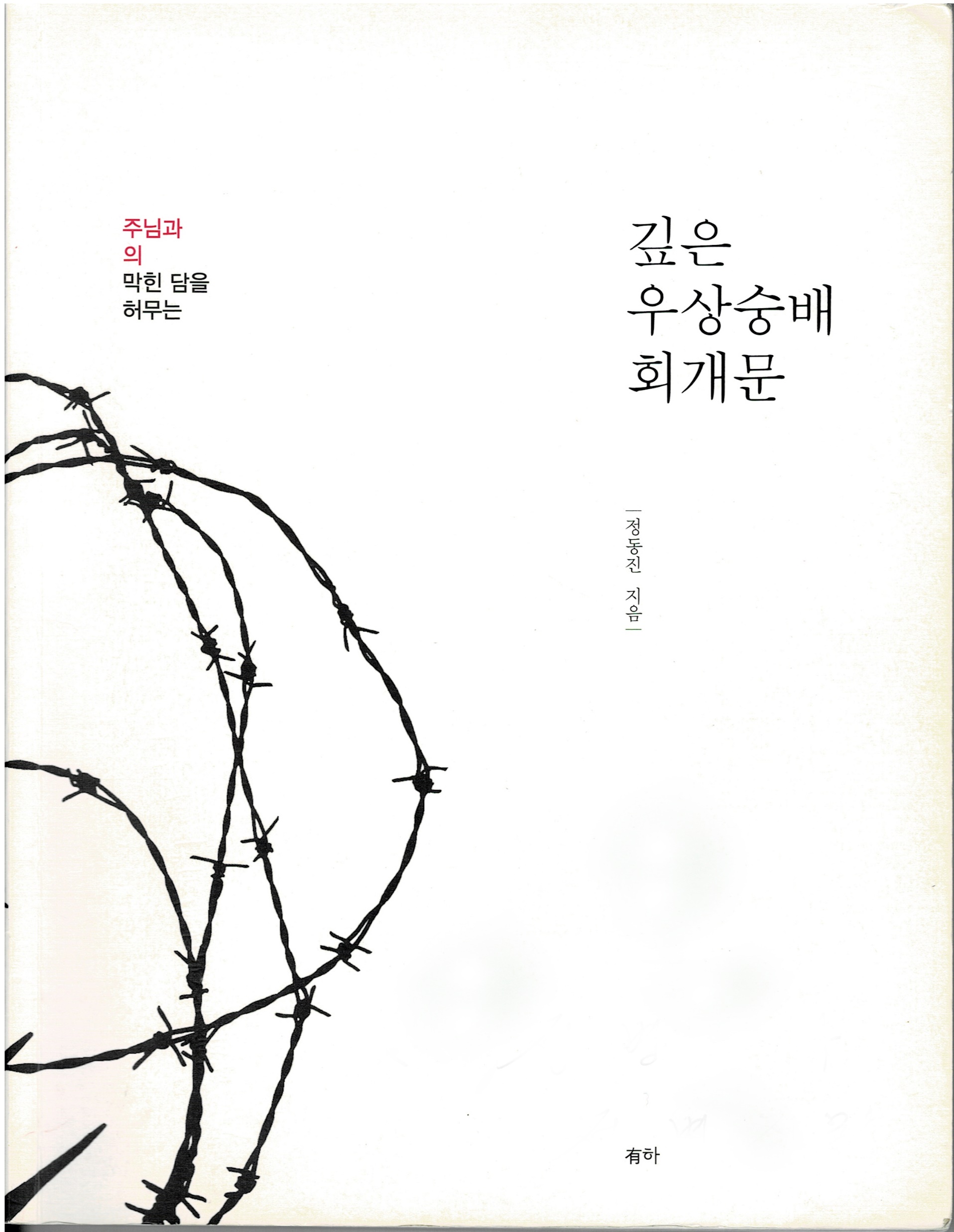 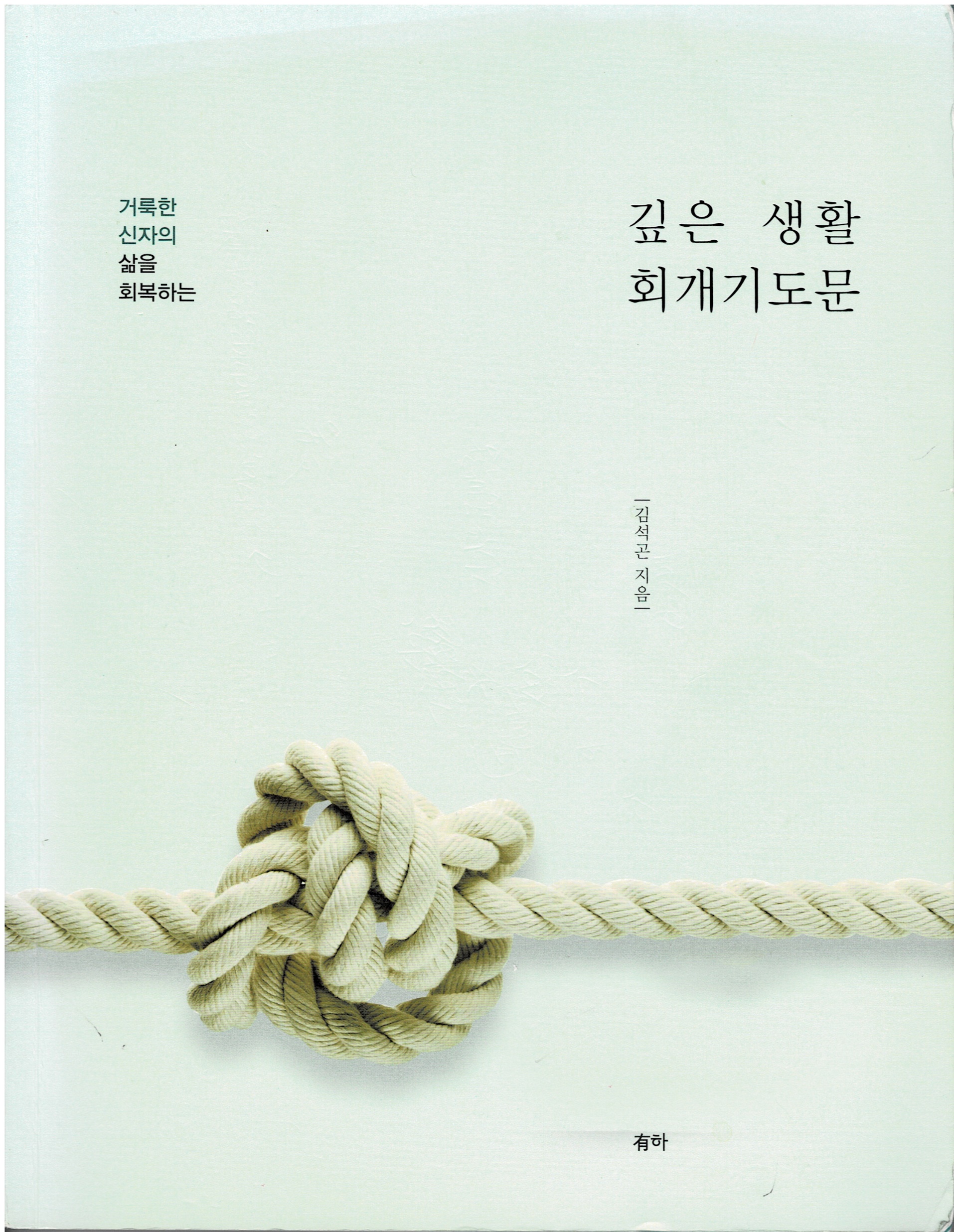 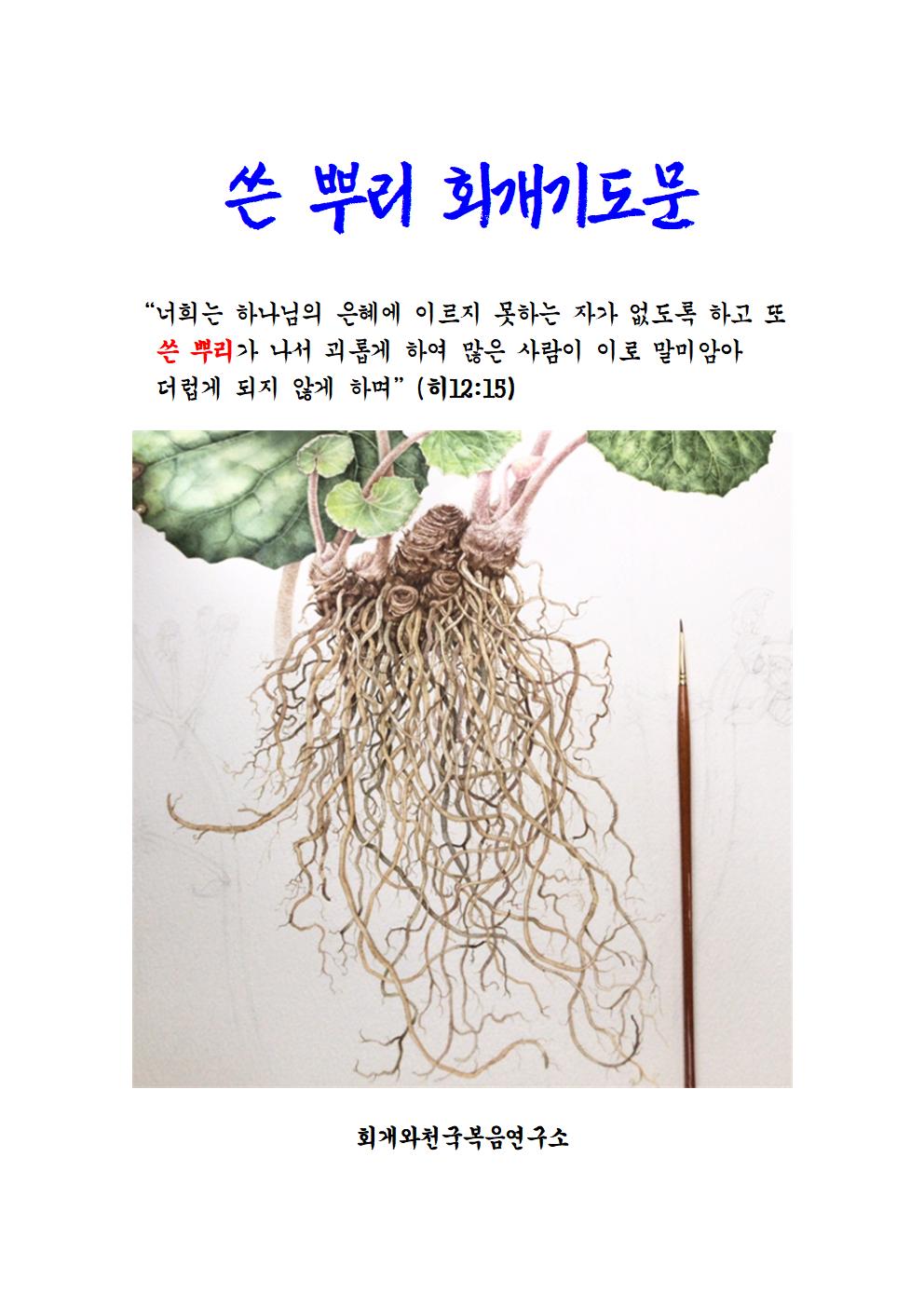 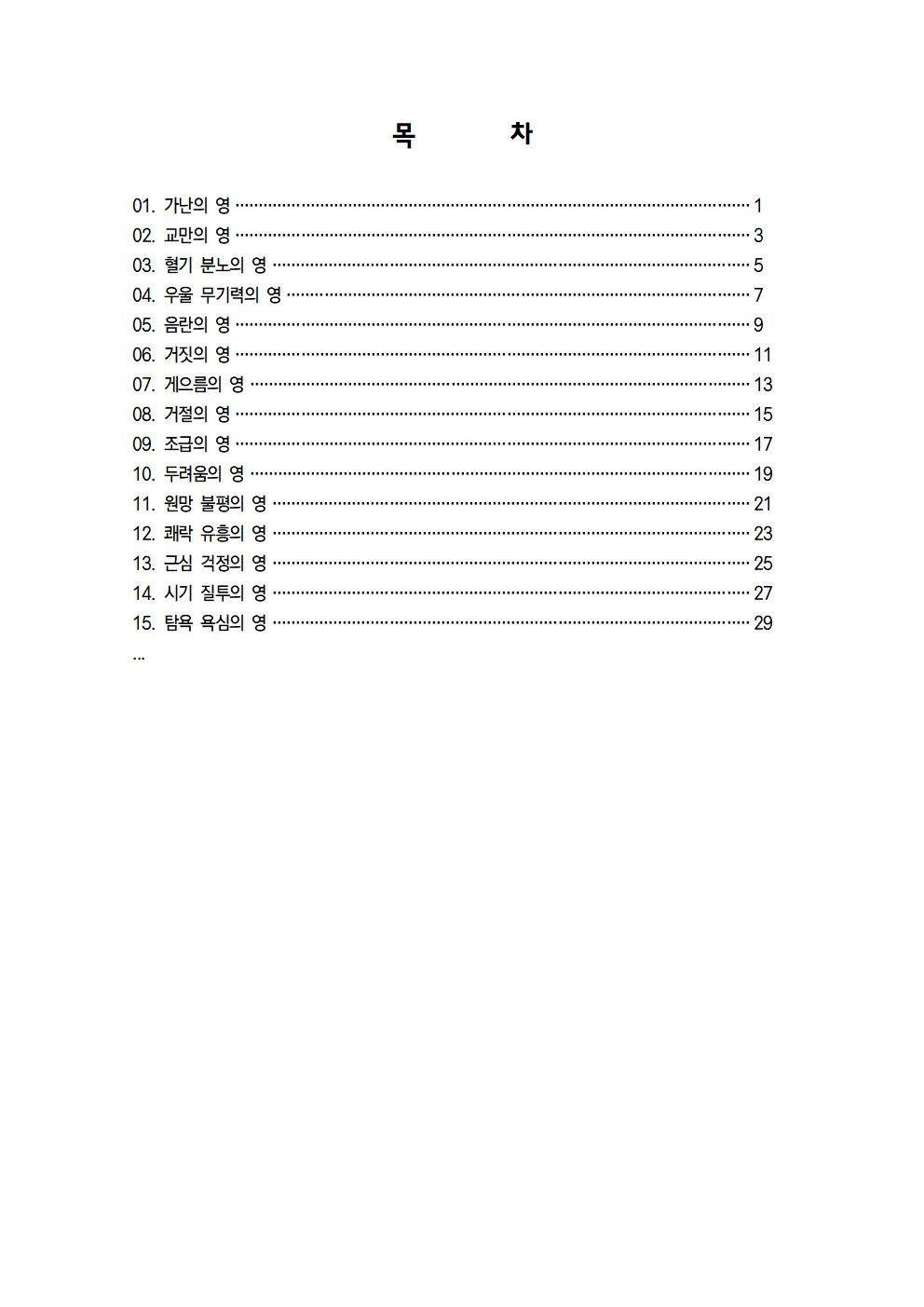